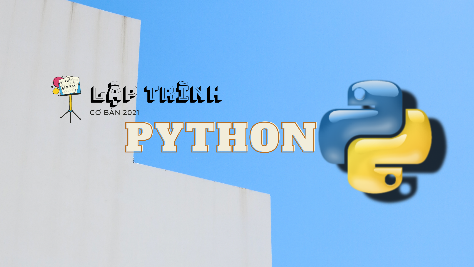 Baøi 3. Caáu truùc chöông trình python
Tin häc 11
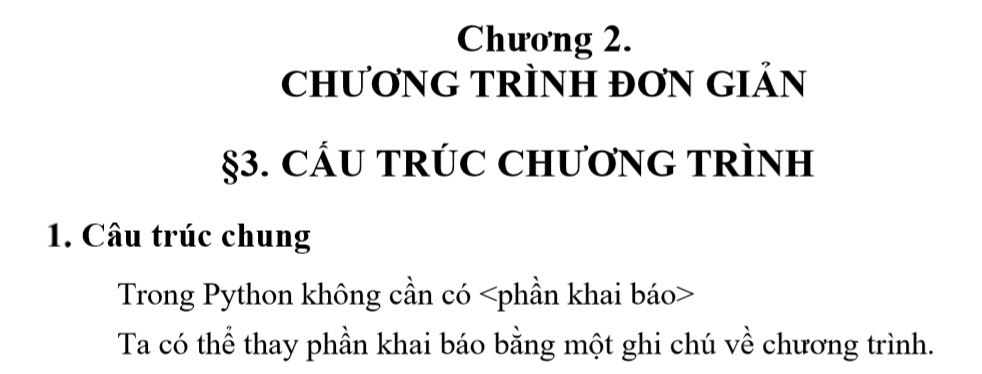 NNLT python Tin hoïc 11
Thaày Tuaán Stem
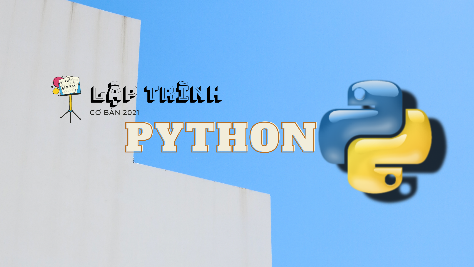 Baøi 3. Caáu truùc chöông trình python
Tin häc 11
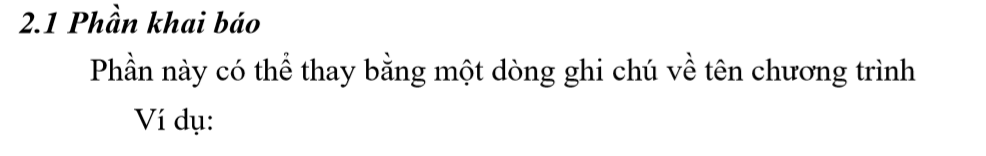 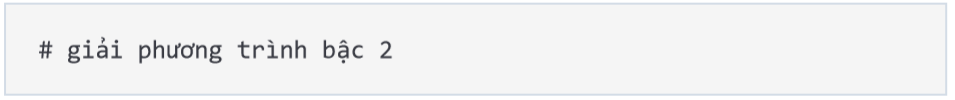 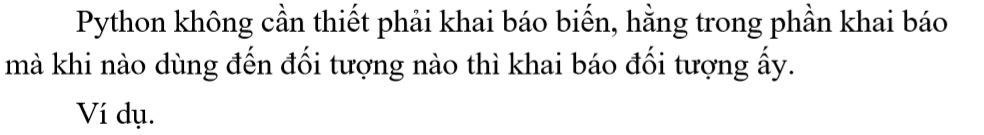 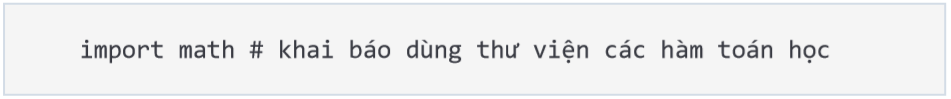 NNLT python Tin hoïc 11
Thaày Tuaán Stem
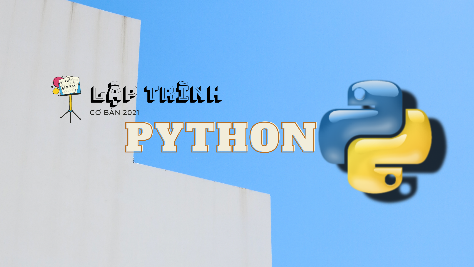 Baøi 3. Caáu truùc chöông trình python
Tin häc 11
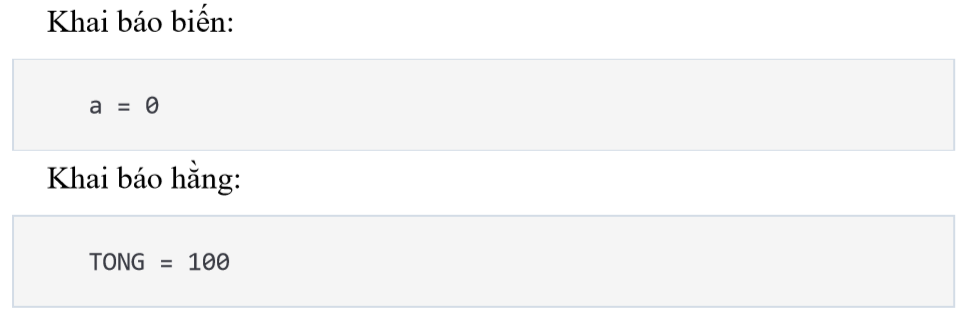 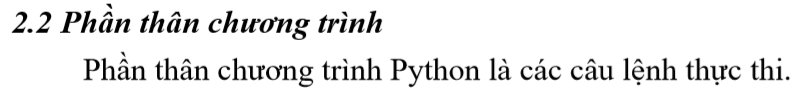 NNLT python Tin hoïc 11
Thaày Tuaán Stem
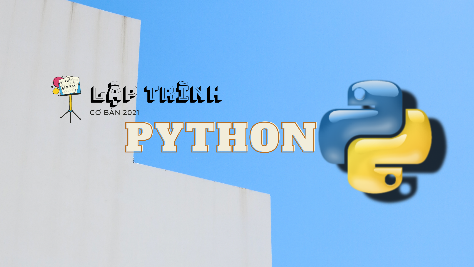 Baøi 3. Caáu truùc chöông trình python
Tin häc 11
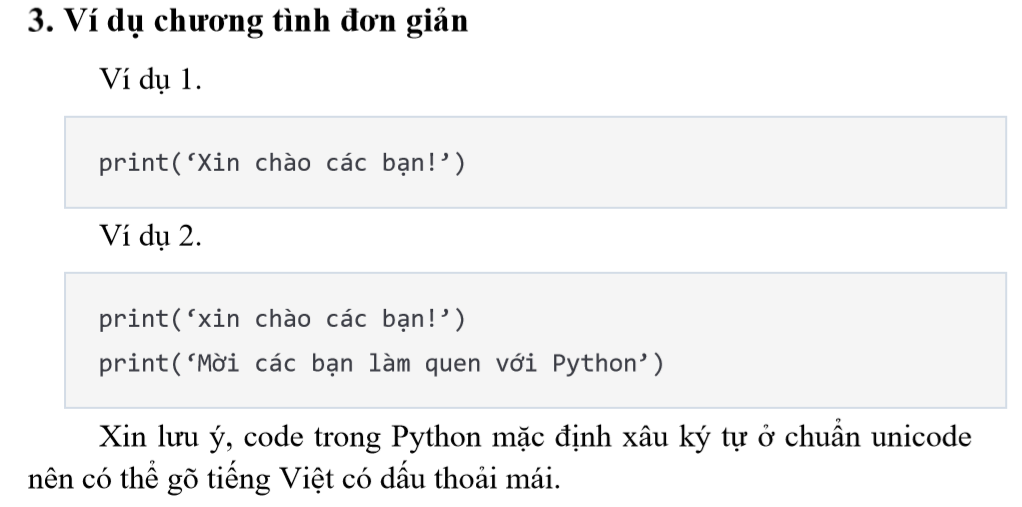 NNLT python Tin hoïc 11
Thaày Tuaán Stem
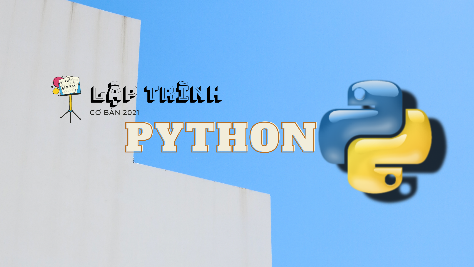 Baøi 4. Moät soá kieåu döõ lieäu chuaån
Tin häc 11
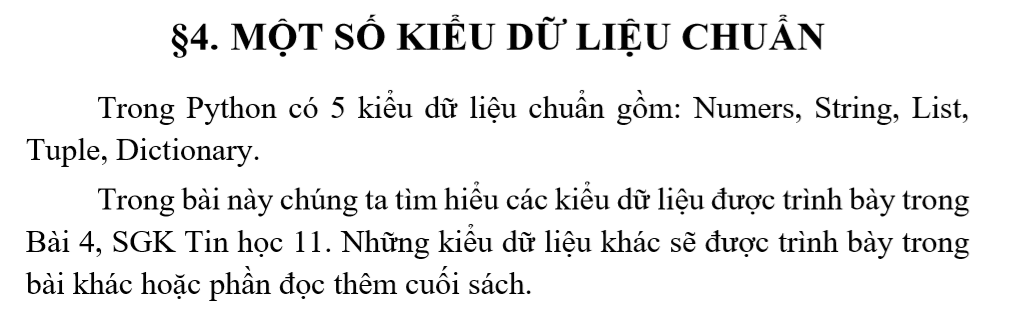 NNLT python Tin hoïc 11
Thaày Tuaán Stem
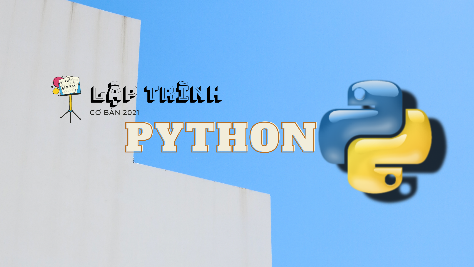 Baøi 4. Moät soá kieåu döõ lieäu chuaån
Tin häc 11
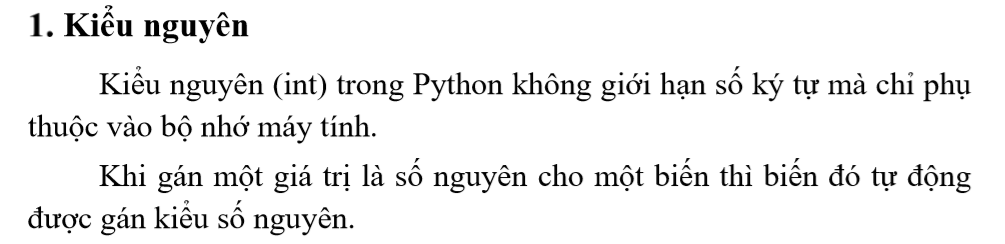 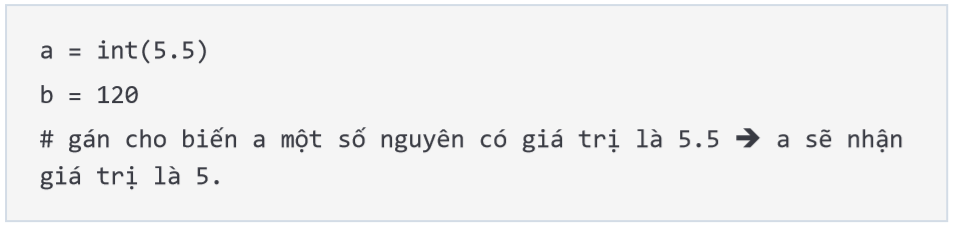 NNLT python Tin hoïc 11
Thaày Tuaán Stem
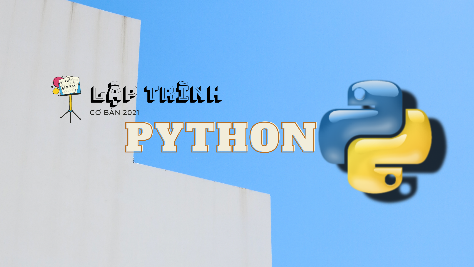 Baøi 4. Moät soá kieåu döõ lieäu chuaån
Tin häc 11
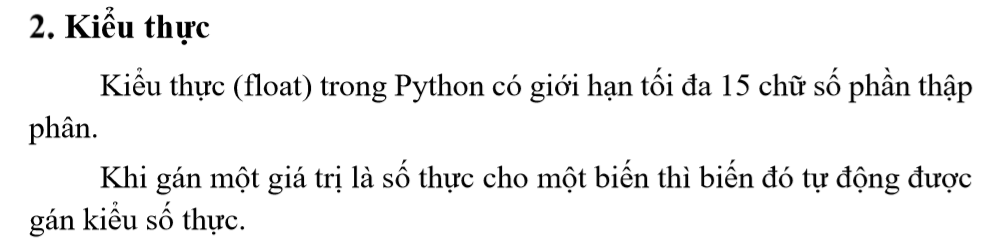 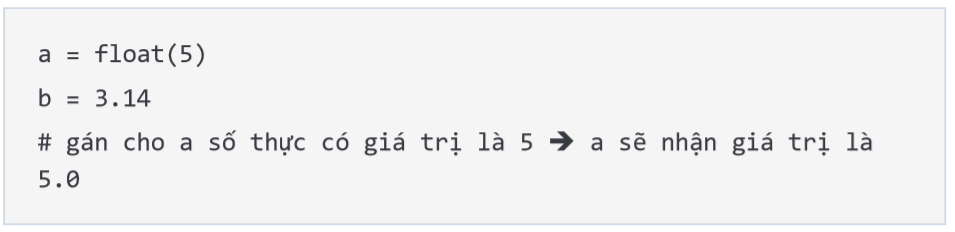 NNLT python Tin hoïc 11
Thaày Tuaán Stem
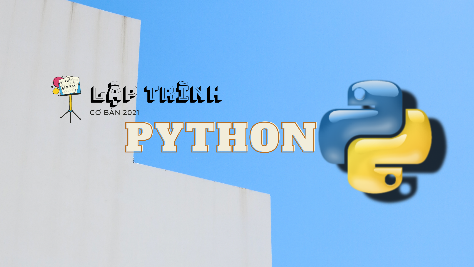 Baøi 4. Moät soá kieåu döõ lieäu chuaån
Tin häc 11
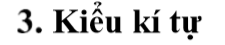 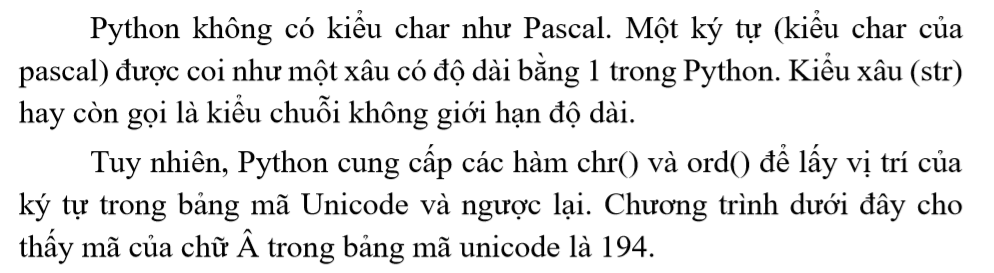 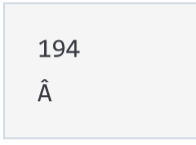 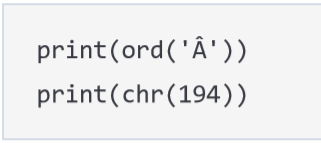 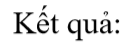 NNLT python Tin hoïc 11
Thaày Tuaán Stem
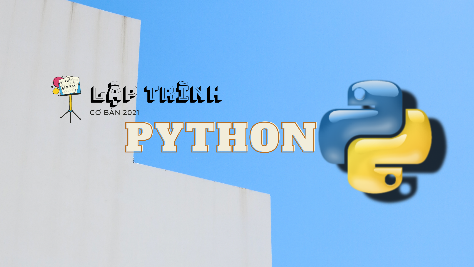 Baøi 4. Moät soá kieåu döõ lieäu chuaån
Tin häc 11
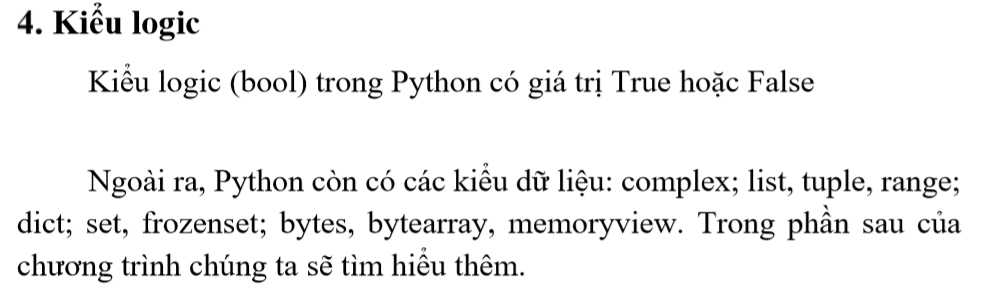 NNLT python Tin hoïc 11
Thaày Tuaán Stem